Sept. 2019
Proposal for common-mode mandatory PHY
Date: 2019-09-14
Authors:
Slide 1
Nikola Serafimovski, pureLiFi
Sept. 2019
Abstract
This presentation highlights key LC features and studies that show the relevance and applicability of using the existing 11ax PHY to LC. Specifically, we detail:
Circuit diagram showing the ease of converting existing RF solutions to operate for LC
Consequences of good and poor front-end, optical antenna, design on the responsivity of the system
Relevance of NLoS scenarios for LC
Considerations for the common-mode wavelength and a proposal for TGbb
Simulation results showing the performance of 11ax PHY in LC
That show how an 11ax PHY is a suitable basis for a common-mode mandatory PHY for 11bb.
Slide 2
Nikola Serafimovski, pureLiFi
Sept. 2019
LC base-band interface circuit is very simple to implement enabling 11ax baseband chips to be used for LC
PA _EN
Up/down-converting mixer
RF (fc=5.25 GHz)
IF (TBD, e.g., 90MHz)
LiFi TX
LiFi RX
WiFi/LiFi
Device 1
TBD, e.g., 5.16 GHz
PA _EN
Up/down-converting mixer
RF (fc=5.25 GHz)
LiFi TX
IF (TBD, e.g., 90MHz)
LiFi RX
WiFi/LiFi
Device 2
TBD, e.g., 5.16 GHz
Slide 3
Nikola Serafimovski, pureLiFi
Sept. 2019
LC front-end responses can vary and can be designed to easily operate with 11ax PHYs
As with all RF communications, LC front-ends can also vary in performance depending on the design.
All front-end designs will have a low-pass characteristic
Good front-end designs will have relatively broad and flat responses, as shown and agreed in doc. 11-18/1574r5
Slide 4
Nikola Serafimovski, pureLiFi
Sept. 2019
High-bandwidth transmitter front-end designs are well understood to enable even channel bandwidths of 160 MHz or more
VCSEL used (940 nm center wavelength)
Circuit can be tuned further for flatter response
Detector used was Newport 1601FS-AC
Optical Receiver, 320-1000 nm Silicon Detector, 30 kHz to 1 GHz Bandwidth
Transmission distance was on the order of 10 cm
Slide 5
Nikola Serafimovski, pureLiFi
Sept. 2019
Achieving over 400 MHz of -3dB channel with a 940nm VCSEL is well understood – suitable for even a 320 MHz 11ax PHY
Simple Front-end design shows relatively flat response with over 400 MHz -3dB bandwidth
Slide 6
Nikola Serafimovski, pureLiFi
Sept. 2019
High-bandwidth receiver front-end designs are well understood suitable for 11ax PHY use
Basic avalanche photodiote (APD) connected to a standard trans-impedence amplifier (TIA) tuned for wider bandwidth.
Slide 7
Nikola Serafimovski, pureLiFi
Sept. 2019
Combined front-end frequency response can easily be designed to achieve multiple 100s MHz
Combined frequency response has flat response within 180 MHz
Combined frequency response has 3 dB bandwidth of 250 MHz
Bandwidth can be further extended by optimizing detector bias
Device used was LaserComponents SAR1500H4 Si APD+TIA
Tx+Rx measured
Slide 8
Nikola Serafimovski, pureLiFi
Sept. 2019
Non-Line-of-Sight scenarios occur but are much less frequent than LoS for most use-cases of interest in LC with a generally flat channel
Percentage distribution of use-cases that are LoS vs NLoS environments







Majority of use-cases are LoS only
Doc. 11-18/1582r4, IEEE 802.11bb Reference Channel Models for Indoor Environments.
Slide 9
Nikola Serafimovski, pureLiFi
Sept. 2019
Appropriate system design can avoid nLoS scenarios, making 11ax suitable to be a common-mode PHY basis
https://ieeexplore.ieee.org/document/8756852
Slide 10
Nikola Serafimovski, pureLiFi
Sept. 2019
There are a several key areas to consider for the wavelength of interest of LC, leading to the conclusion that 900nm - 950nm is the best candidate for a common-mode mandatory wavelength
Silicon based detectors have peak responsivity typically between 800 and 1000nm.  The peak value can be adjusted by changing the doping in the epitaxy of the detector
Standard NIR sources operate at wavelengths of 808, 850 or 940nm
Criteria to determine which wavelength should be chosen include:
Eye safety limits
Impact on detector responsivity if just wavelength is changed
Availability of sources
Slide 11
Nikola Serafimovski, pureLiFi
Sept. 2019
Eye safety limits the total amount of power that a single source can emit
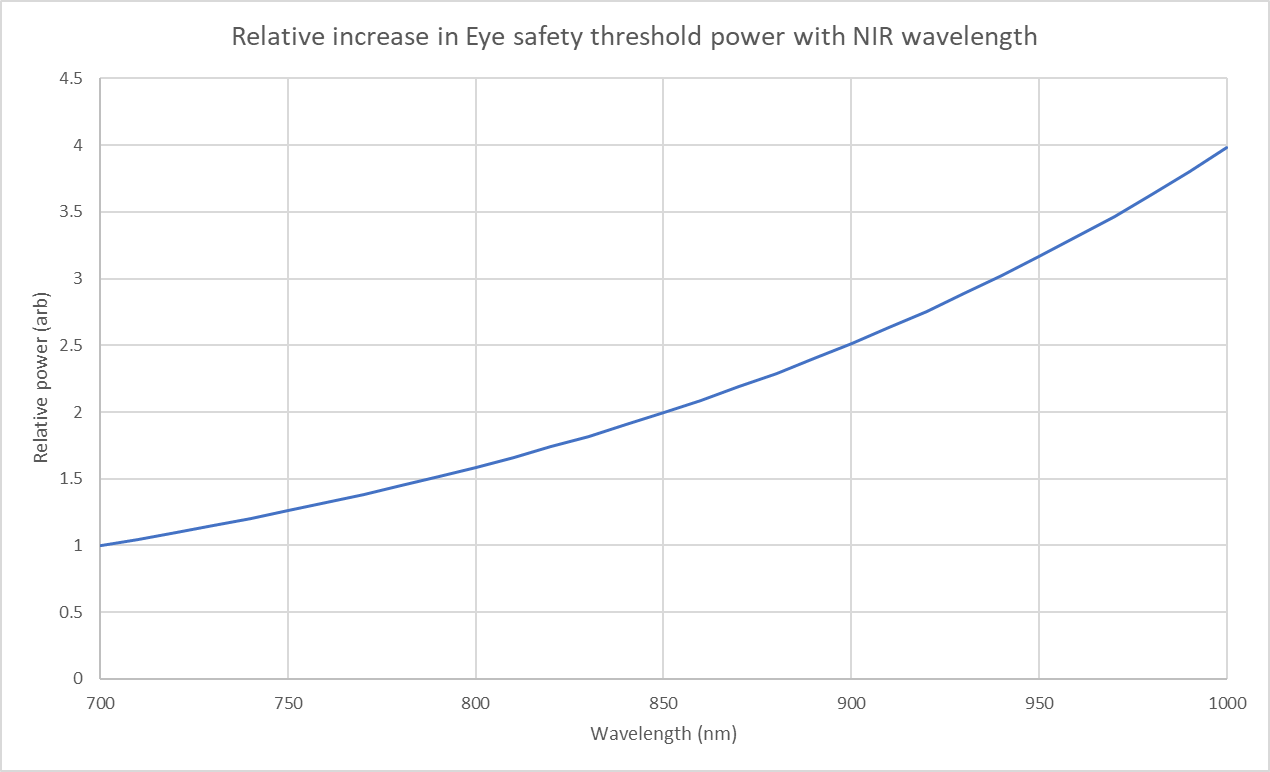 Slide 12
Nikola Serafimovski, pureLiFi
Sept. 2019
Silicon detector responsivity impacts the available electrical bandwidth of an LC front-end
The figure shows typical responsivity curves with wavelength of silicon based photodetectors.  The green curve with high speed and low noise is the one most applicable to a LiFi system and shows very little change in responsivity with wavelength between 850nm and 950nm

https://www.edmundoptics.com/resources/application-notes/testing-and-detection/basic-principles-of-silicon-detectors/
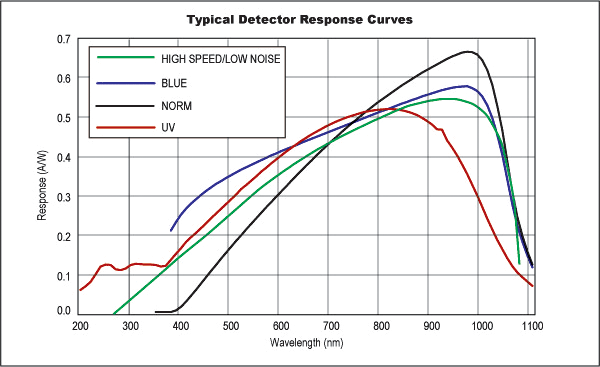 Slide 13
Nikola Serafimovski, pureLiFi
Sept. 2019
The values of the wavelength dependent parameters are shown in the table below
* Reference IEC 60825-1 Table 9
** This is for a generic green Silicon photodiode as shown in the Edmund Optics graph.  The exact peak position can be varied by adjusting the epitaxy and it may be possible to achieve the same responsivity in all cases
Slide 14
Nikola Serafimovski, pureLiFi
Sept. 2019
Operating at 940nm offer an the possibility to have an additional 2.7 dB of SNR relative to 808nm while maintaining eye-safe operation
Table below shows how the change in maximum source power with wavelength would affect SNR assuming that all other factors (Detector size, position, orientation and responsivity) remained the same.  The reference is a source at 808nm.







Emissions at 940nm allows more optical power to be transmitted and provide higher SNR
Slide 15
Nikola Serafimovski, pureLiFi
Sept. 2019
Operating at 940nm offer an the possibility to have an additional 0.5 dB of SNR relative to 808nm with the same detector size
Table below shows how the change in detector responsivity with wavelength would affect SNR assuming that all other factors (Detector size, position, orientation and Source power) remained the same.  The reference is 808nm.






Better detector responsivity leads to 0.5 dB improvement in the SNR at 940nm.
Slide 16
Nikola Serafimovski, pureLiFi
Sept. 2019
Technical and commercial reasons indicate that a 940nm source and detector are the best choice for a common-mode wavelength
There is expected to be little change in detector responsivity with wavelength within the region of interest (800nm – 950nm) if the detectors are doped to match.

However, the source power can be increased by 85% with a source operating at 940nm when compared to a source operating at 808nm and so with all other factors being equal that would lead to about a 2.7 dB increase in SNR.

In addition, currently there are more emitting sources available at 940nm, making them more cost effective for mass market introduction.
Slide 17
Nikola Serafimovski, pureLiFi
Sept. 2019
PROPOSAL: Common-mode mandatory wavelength
Straw Poll: Should TGbb make 800nm – 1000nm the common-mode mandatory wavelength for all TGbb STAs?

Y / N / A 

Result: 7 / 0 / 11
Slide 18
Nikola Serafimovski, pureLiFi
Simulation set-up for 11ax PHY in LC scenarios
Simulations show the performance of 11a PHY in LC scenarios as a basis and compare it to 11ax PHY in the same environments, where 11ax performs better than an 11a.

Simulation set-up: 
Preamble: 100,000 repetitions
Header: 10,000 repetitions
Payload: 1,000 repetitions
Signal bandwidth: 20MHz
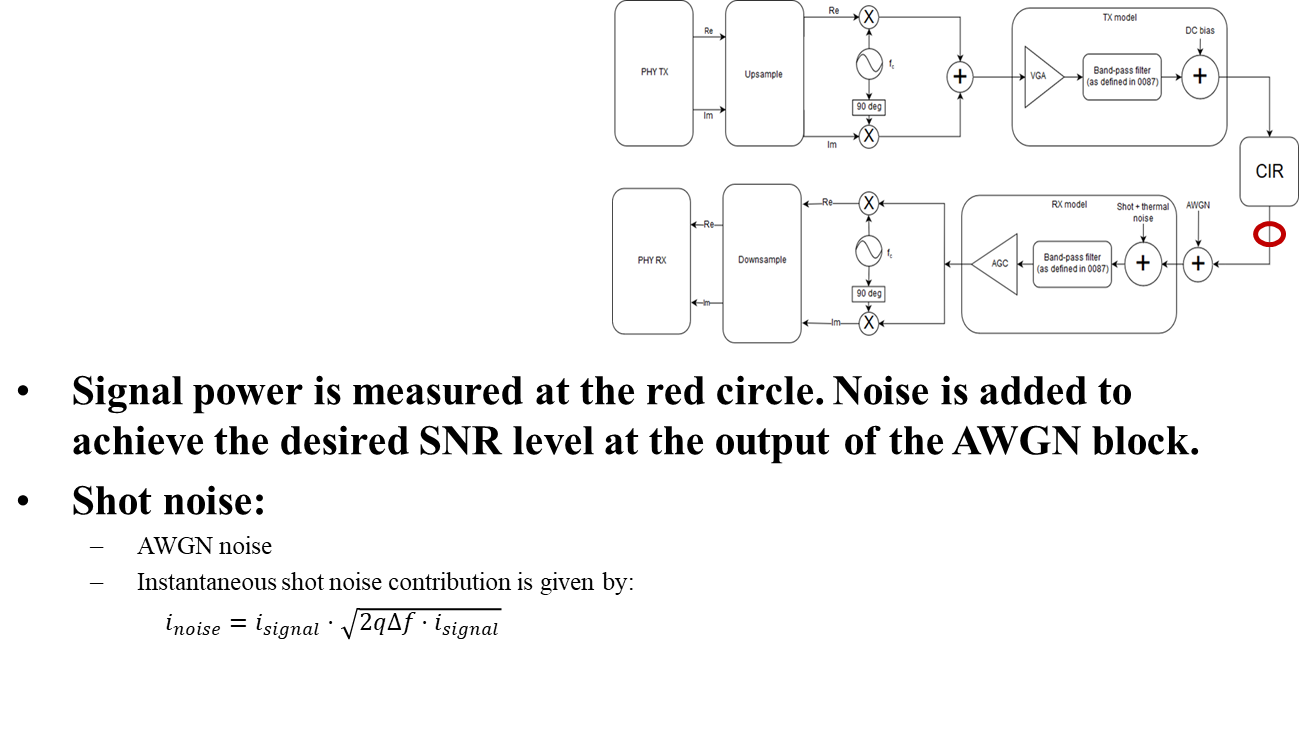 19
Nikola Serafimovski, pureLiFi
Preamble simulation results show that 11ax has better performance than 11a in an LC channel
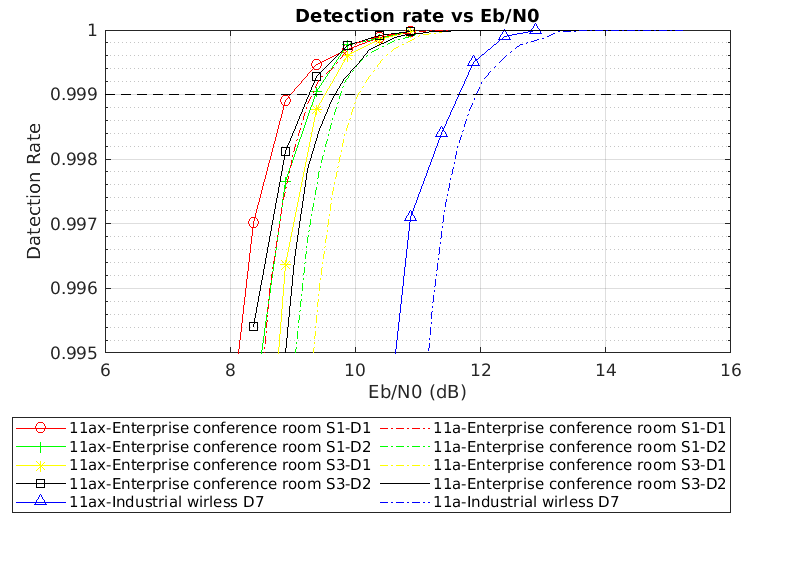 Min. SNR for detection rate > 0.999:
20
Nikola Serafimovski, pureLiFi
Header simulation results show that 11ax has better performance than 11a in an LC channel
802.11a: 
MCS0: BPSK, ½ coding rate
PHY rate: 6 Mbps
BW = 20 MHz
Eb/N0 = SNR + 5.23dB
10,000 packets
802.11ax: 
MCS0: BPSK, ½ coding rate
PHY rate: 7.3 Mbps
BW = 20 MHz
Eb/N0 = SNR + 4.38dB
10,000 packets
21
Nikola Serafimovski, pureLiFi
Payload simulation results – MCS0
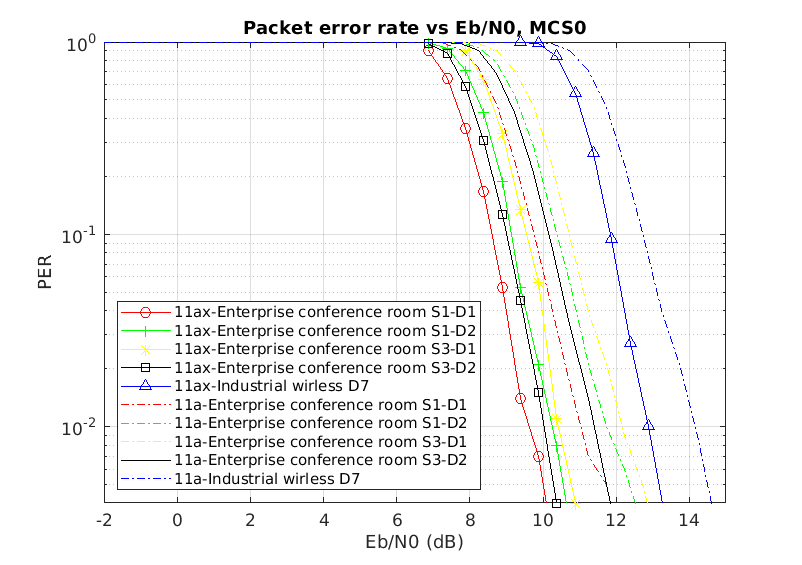 802.11a: 
MCS0: BPSK, ½ coding rate
PHY rate: 6 Mbps
Eb/N0 = SNR + 5.23dB
1,000 packets
802.11ax: 
MCS0: BPSK, ½ coding rate
PHY rate: 7.3 Mbps
Eb/N0 = SNR + 4.38dB
1,000 packets
The use of LDPC codes improves performance
22
Nikola Serafimovski, pureLiFi
Payload simulation results – MCS7/9
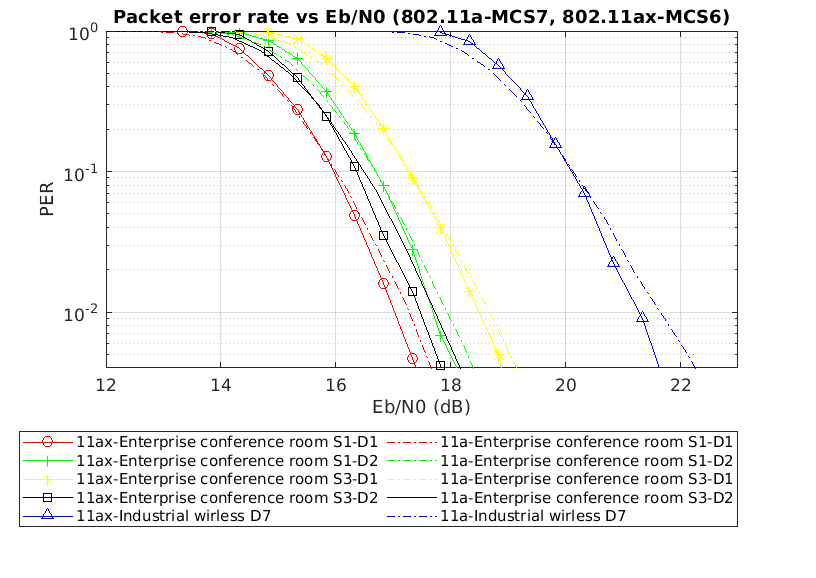 802.11a: 
MCS7: 64QAM, 3/4 coding rate
PHY rate: 54 Mbps
Eb/N0 = SNR – 4.31dB
10,000 packets
802.11ax: 
MCS6: 64QAM, 3/4 coding rate
PHY rate: 65.8 Mbps
Eb/N0 = SNR – 5.17dB
1,000 packets
23
Nikola Serafimovski, pureLiFi
11ax PHY profile used for the simulations
Channel bandwidth: 20 MHz
Number of transmit antennas: 1 
HE PPDU 								(Sub-clause 27.3.4)
ER PPDU not used but if it was used, then it would likely result in a 6dB improvement for the operating point
The gain comes from a longer preamble along with improved data field (“repetition coding in frequency”)
Number of space-time stream: 1 			(Sub-clause 27.3.5)
HE preamble 							(Sub-clause 27.3.10.1)
Subcarrier spacing: 312.5 kHz 			(Sub-clause 27.3.11.1) 
LDPC coding 							(Sub-clause 27.3.11.5.2)
Transmit spectral mask 					(Sub-clause 27.3.18.1)
MCS 0 BPSK1/2 and MCS 6 64QAM3/4 	(Sub-clause 27.5.1)
ER PPDU would create MCS 0 with DCS, resulting in data rates of around 1 Mbps but 6dB improvement in the operating point
24
Nikola Serafimovski, pureLiFi
MOTION
Move to adopt the 800nm – 1000nm wavelength spectrum as the mandatory, common mode wavelength for all TGbb STAs.

Moved:		Nikola Serafimovski
Seconded:		Lennert Bober

Result (Y / N / A):	23 / 0 / 3
25
Nikola Serafimovski, pureLiFi
MOTION
Move to adopt the SISO, 20 MHz bandwidth 11ax PHY as a mandatory, common mode for all TGbb STAs and, in addition, as optional use other 11ax features or an LC-optimized PHY based on the ITU-T Rec. G.9991 for all TGbb STAs.

Moved:		Nikola Serafimovski
Seconded:		Suhwook Kim

Result (Y / N / A):	17 / 0 / 8
26
Nikola Serafimovski, pureLiFi